Tahapan Perencanaan IT dengan COBIT 4.1
Tahapan Perancangan
Profil Organisasi :
Visi, misi, tujuan organisasi
Kebijakan dan Layanan dan sasaran organisasi
Identifikasi
Kondisi TI saat ini dan yang diharapkan
Tingkat kematangan Proses TI
Struktur Organisasi Eksisting
Analisis
Keselarasan Organisasi – TI
Layanan TI, sumber daya TI, Kesenjangan
Rancangan
Strategi Pengorganisasi TI dalam Kerangka
Rencana Strategi TI
Implementasi
Implementasi
Monitor
Evaluasi
Profil Organisasi
Lihat visi, misi dan tujuan organisasi  (dokumen)
Lakukan pengamatan
Lakukan wawancara terhadap orang yang kompeten
Arsip
Identifikasi
Struktur organisasi saat ini
Keselarasan organisasi dengan TI dilihat dari 
Tujuan Organisasi
Tujuan TI
Tujuan Proses TI
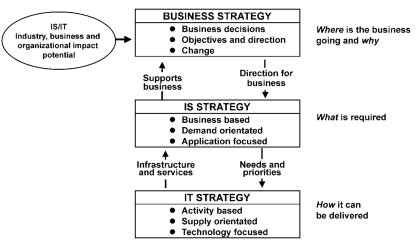 Identifikasi
Manajemen Nilai TI
Layanan TI
Sumber daya TI
Organisasi TI
SDM TI
Tingkat kematangan proses TI
Kuesioner terhadap proses TI
Analisis
Analisis GAP
Curent -> Expectation
Analisis permasalahan layanan TI
Analisis SWOT
Strategi layanan TI
Critical Success Factor
Keselarasan Organisasi TI
Balance Score card (BSC)
Rancangan
Layanan TI  observasi, wawancara, dokumen TI
Aplikasi Komputer
Operasional
Dukungan TI
Pemeliharaan Perangkat TI
Analisis permasalahan yang terjadi dalam penyediaan layanan untuk kebutuhan organisasi  observasi, wawancara, dokumen TI, analisis SWOT
Analisis SWOT
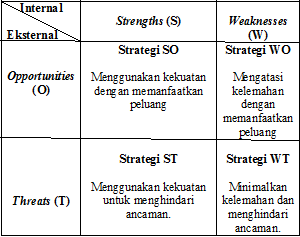 Rancangan
Arahan dalam pengelolaan teknologi informasi  analisis dan identifikasi Cobit 4.1
Strategi untuk mengatasi permasalahan dalam pemberian layanan  CSF
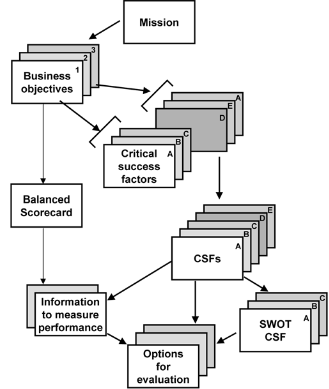 Contoh CSF
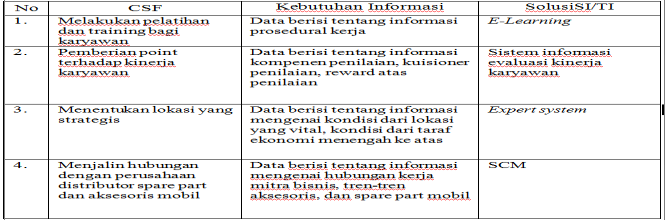 Rancangan
Strategi pengorganisasian TI berbasis proses TI menghasilkan :
Rancangan struktur organisasi  Analisis Kebutuhan kunci permasalahan
Peran Jabatan  Cobit 
Deskripsi Pekerjaan  Cobit
Kompetensi CIO  Cohen, spencer